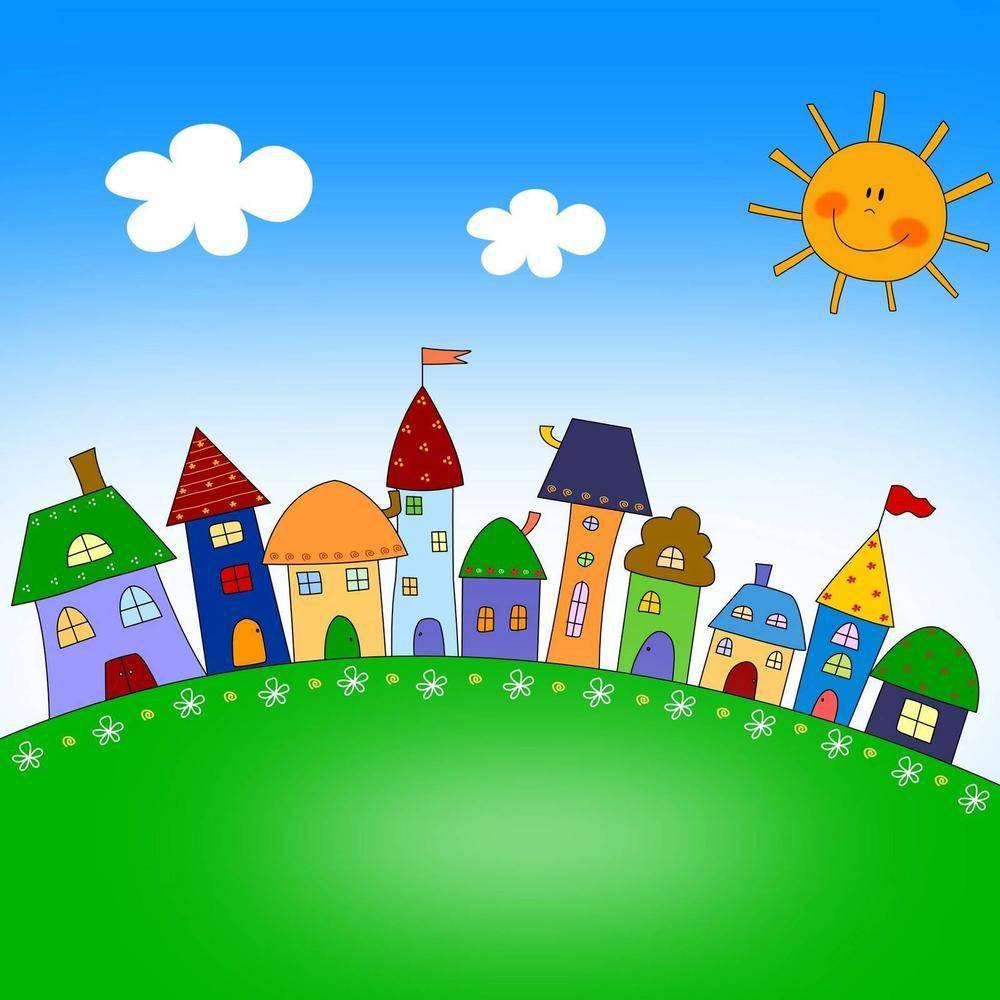 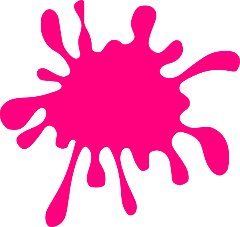 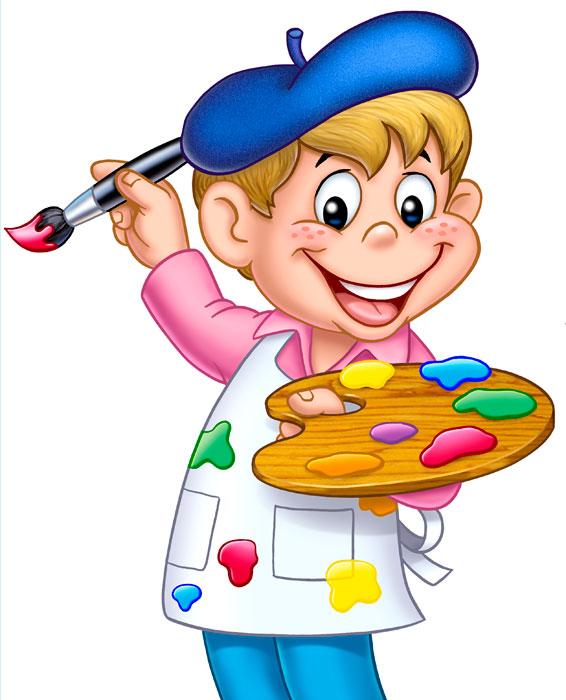 РИСУЕМ ГОРОД ЕКАТЕРИНБУРГ
МАДОУ – детский сад № 197
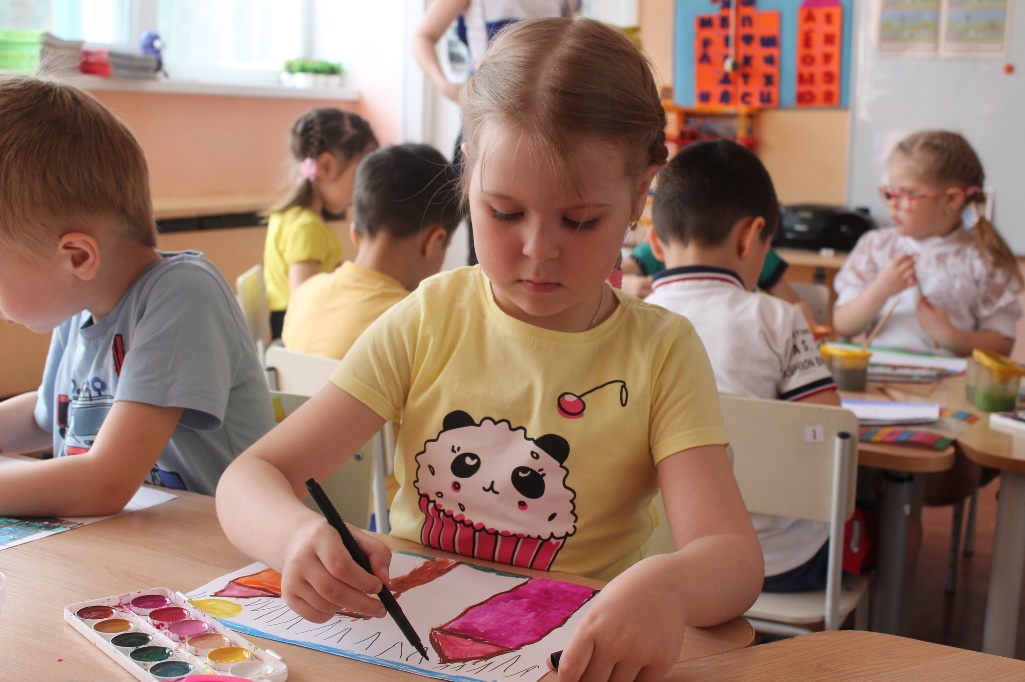 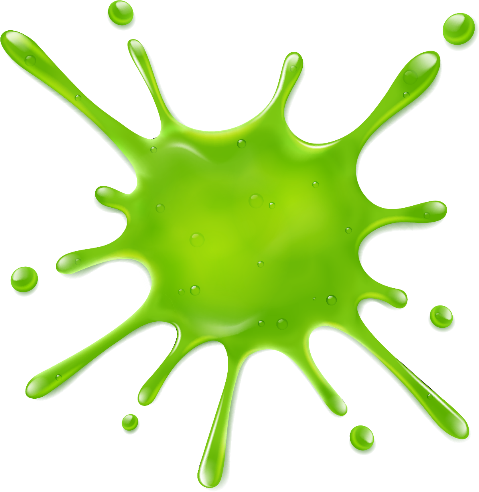 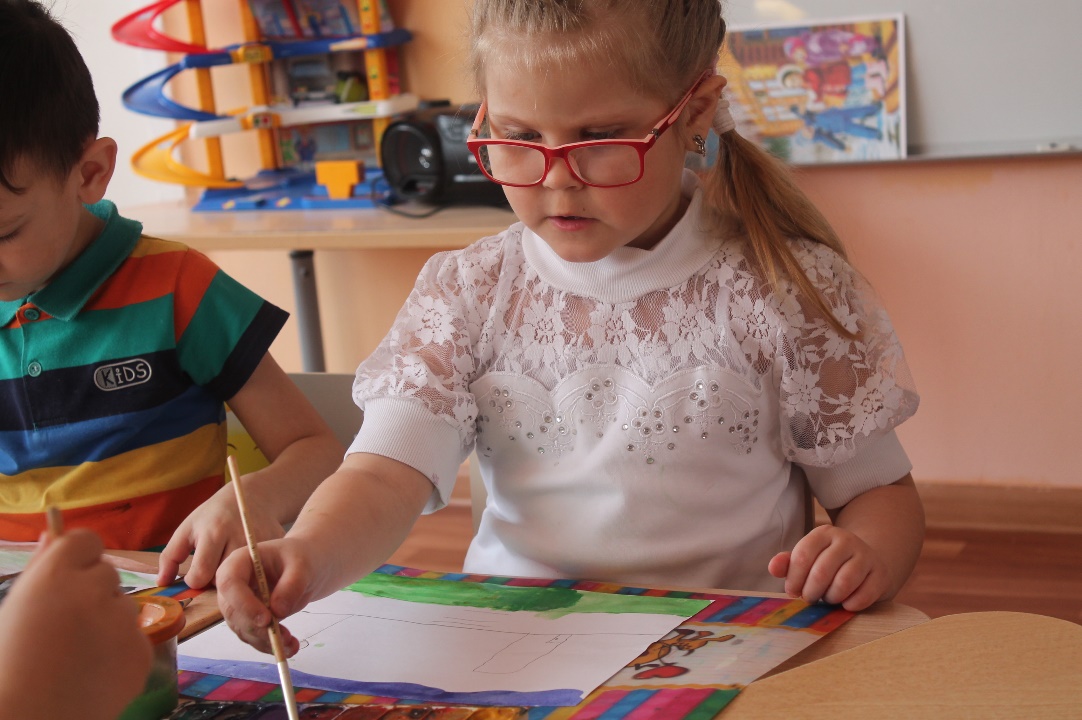 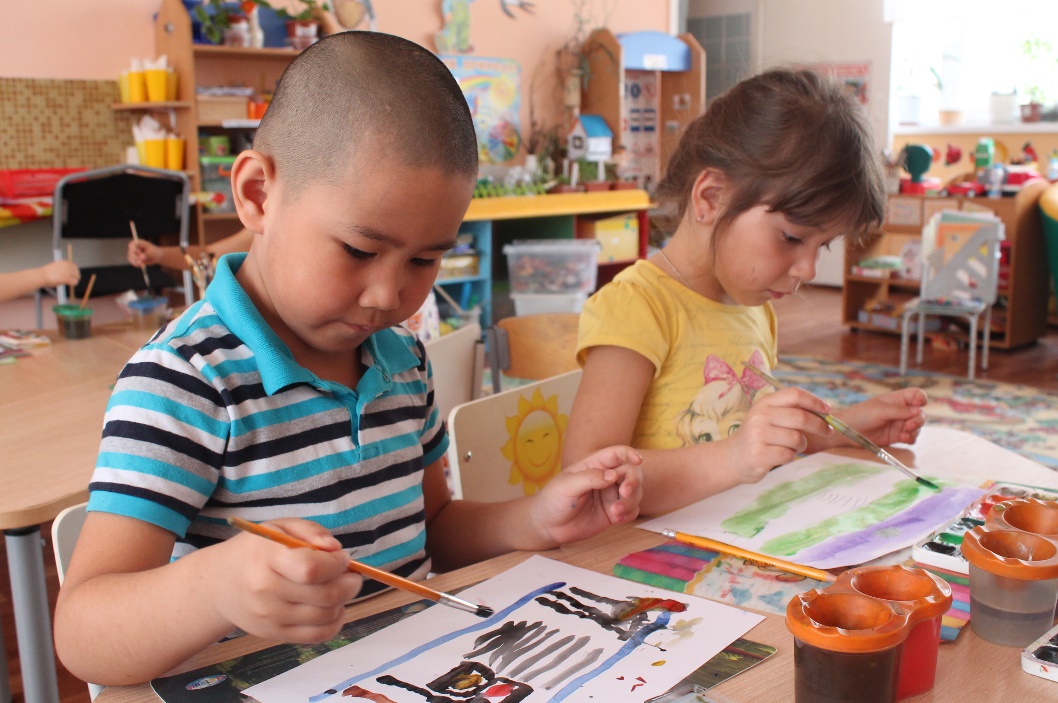 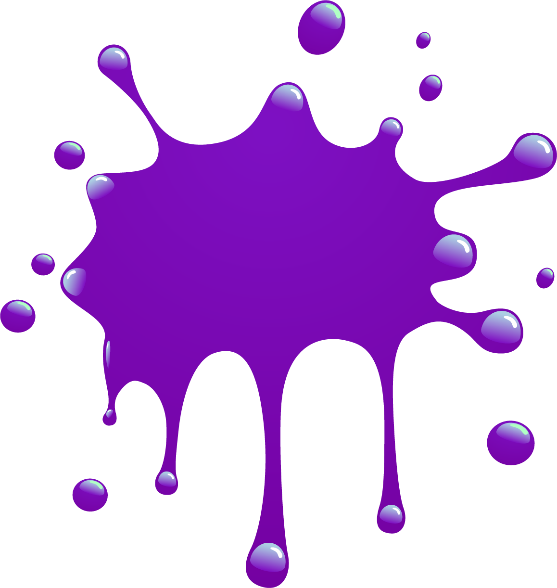 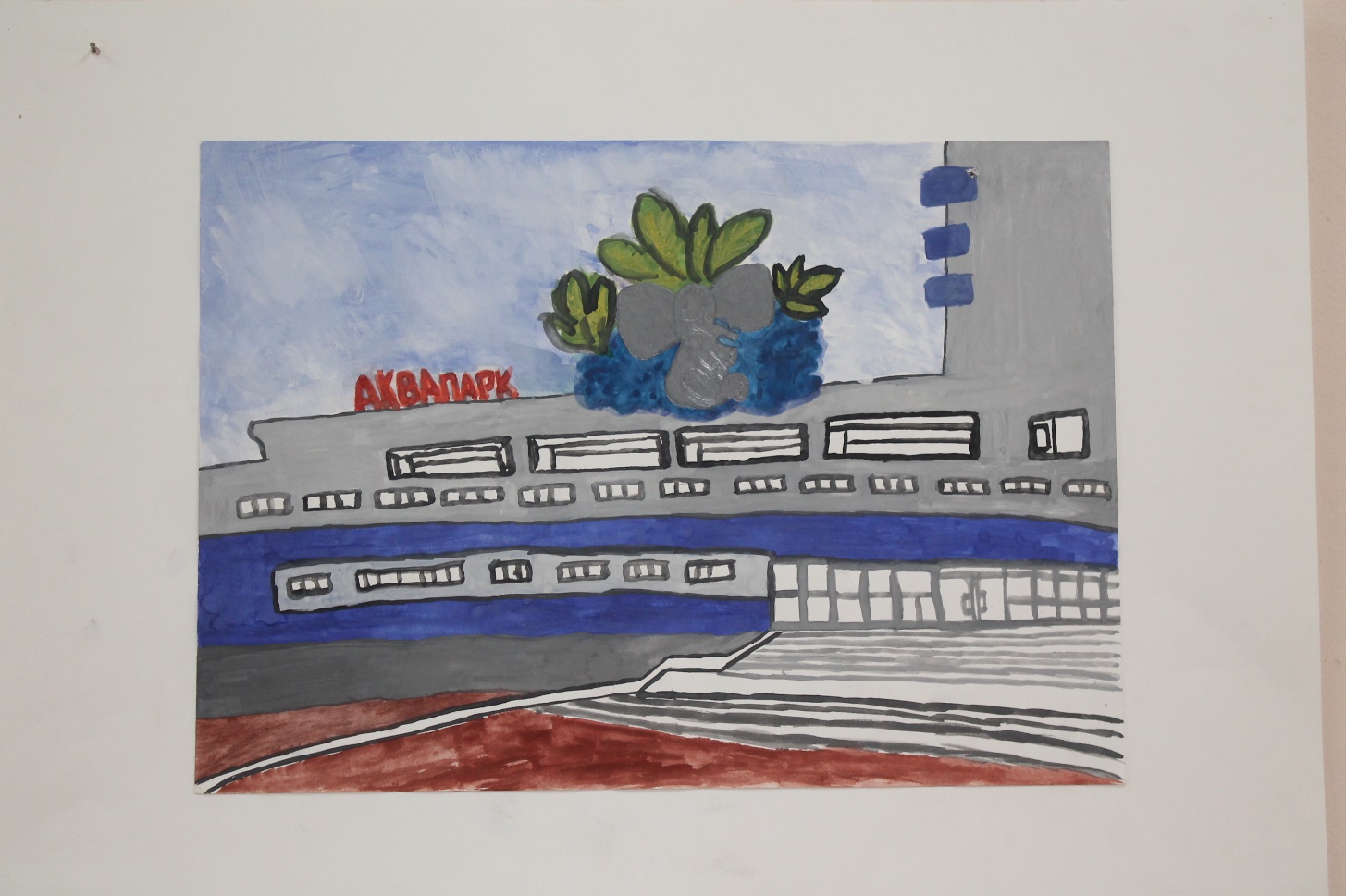 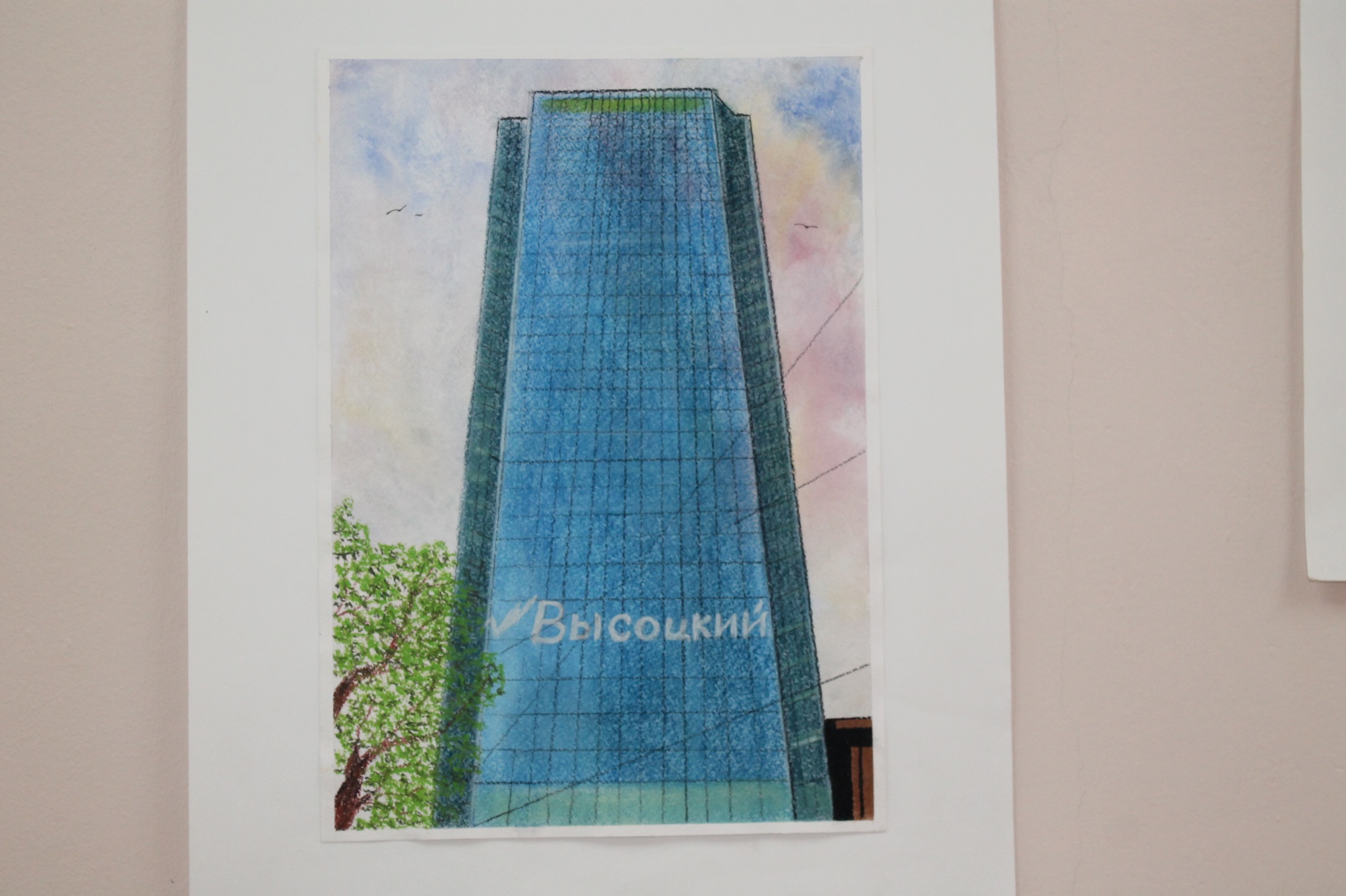 Цирк
Аквапарк
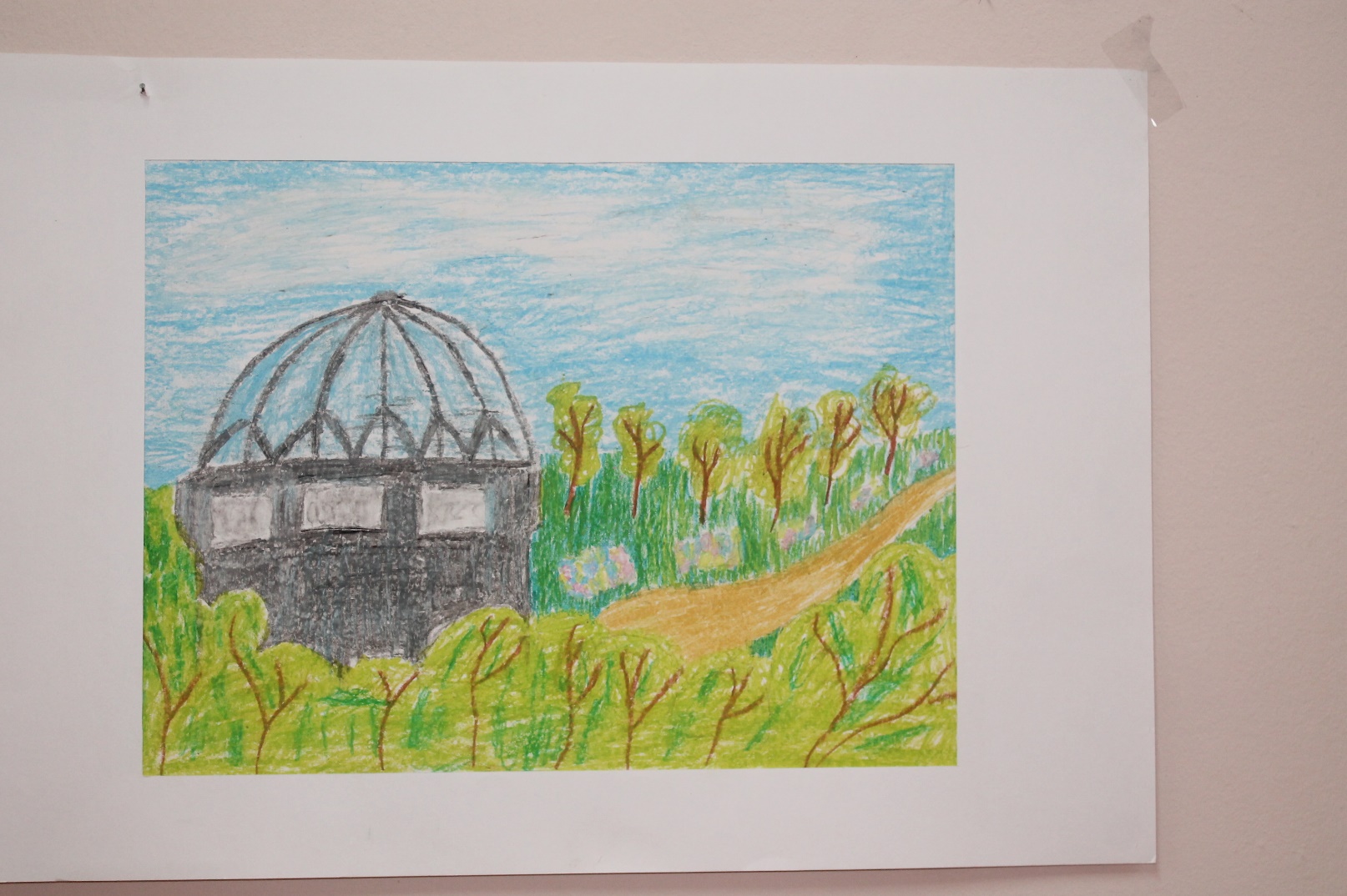 Высоцкий
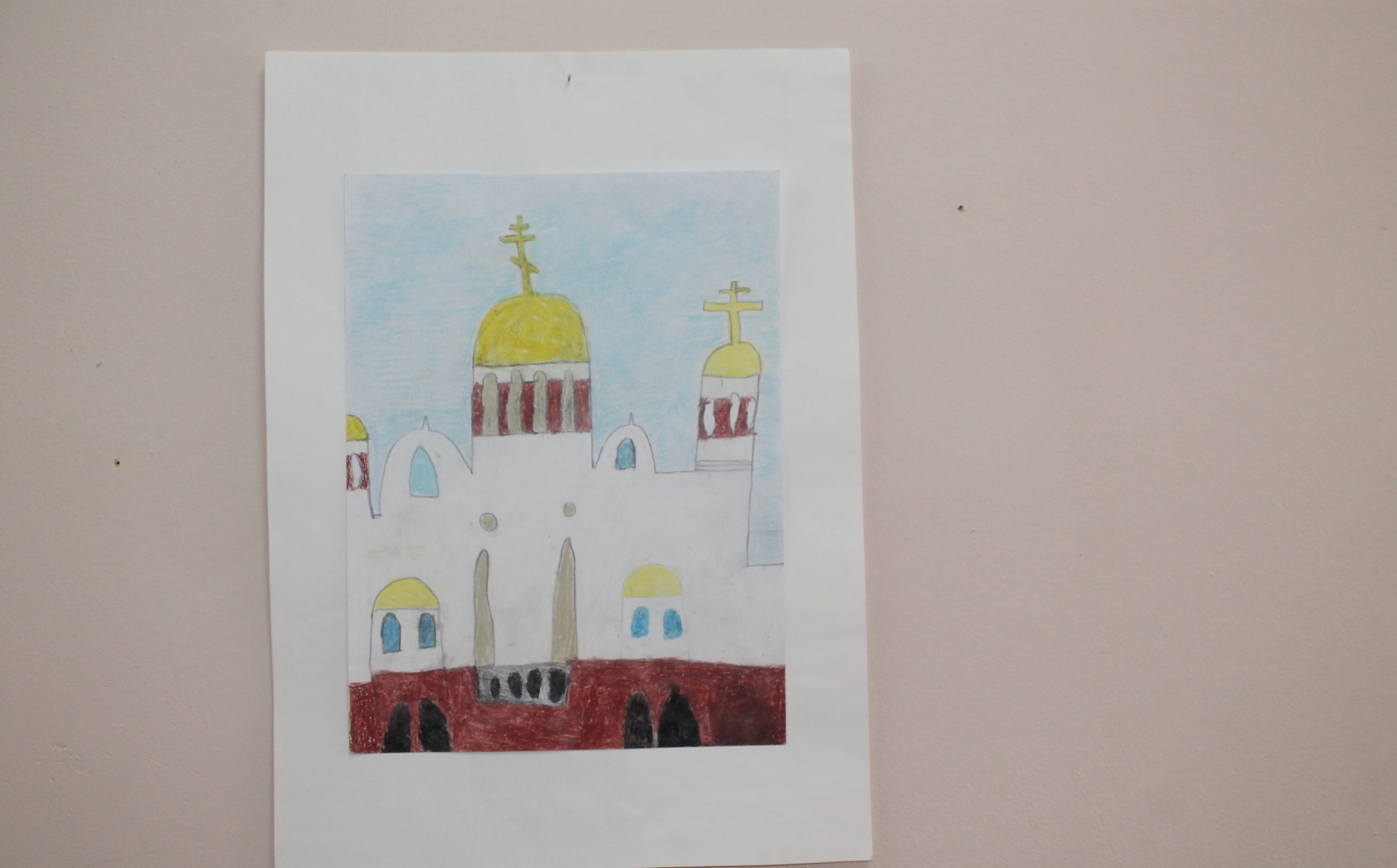 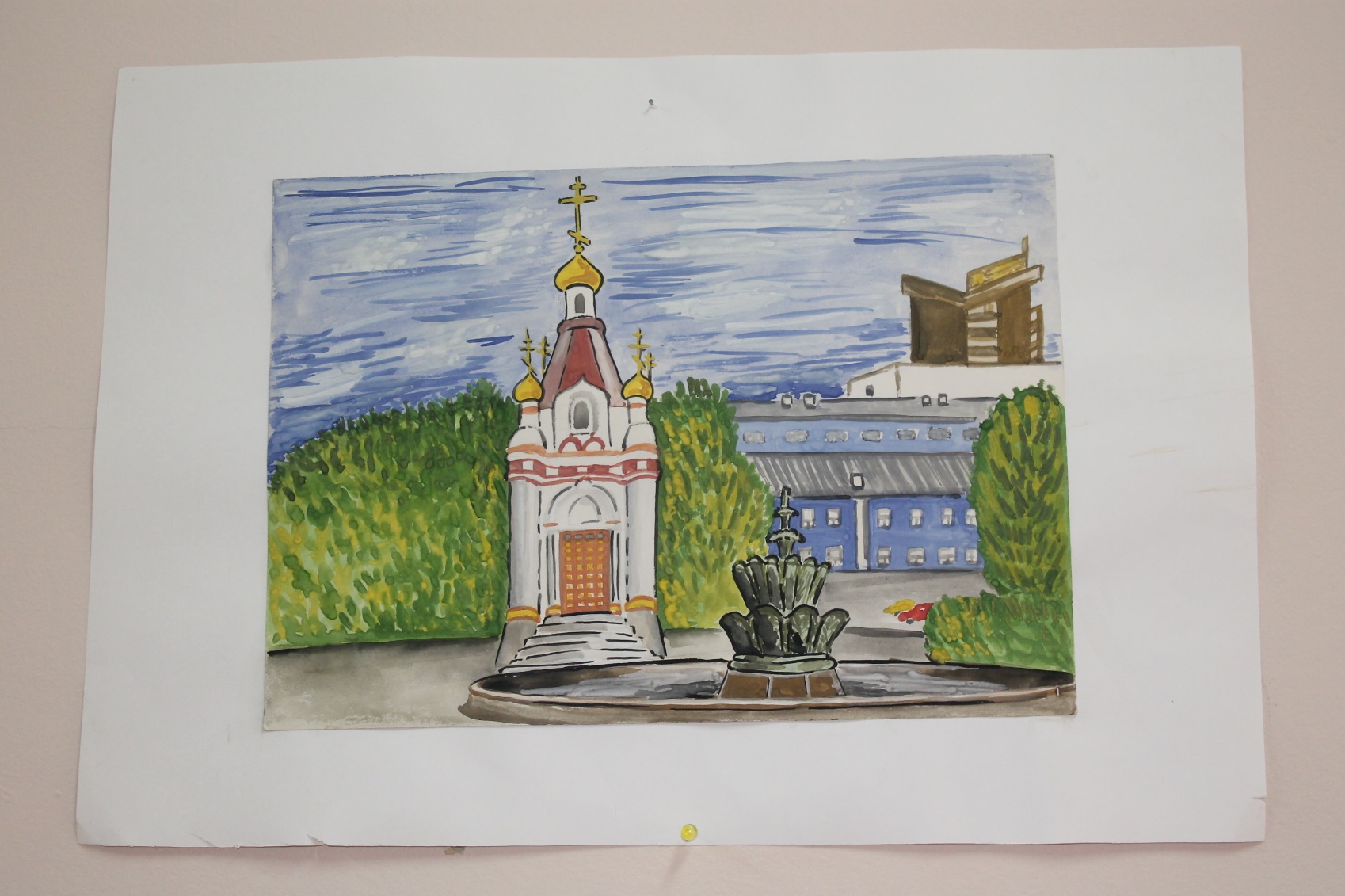 Храм на крови
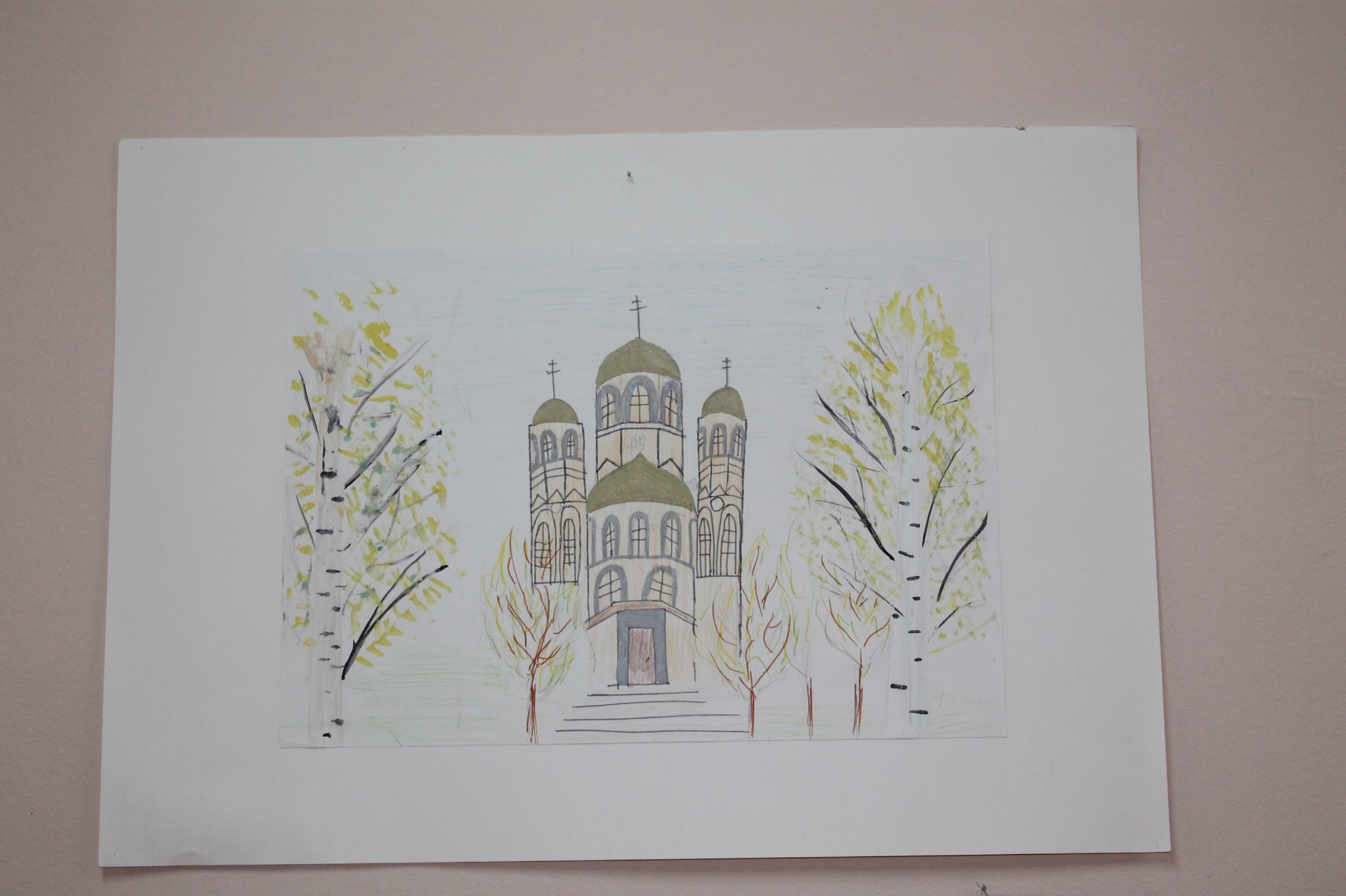 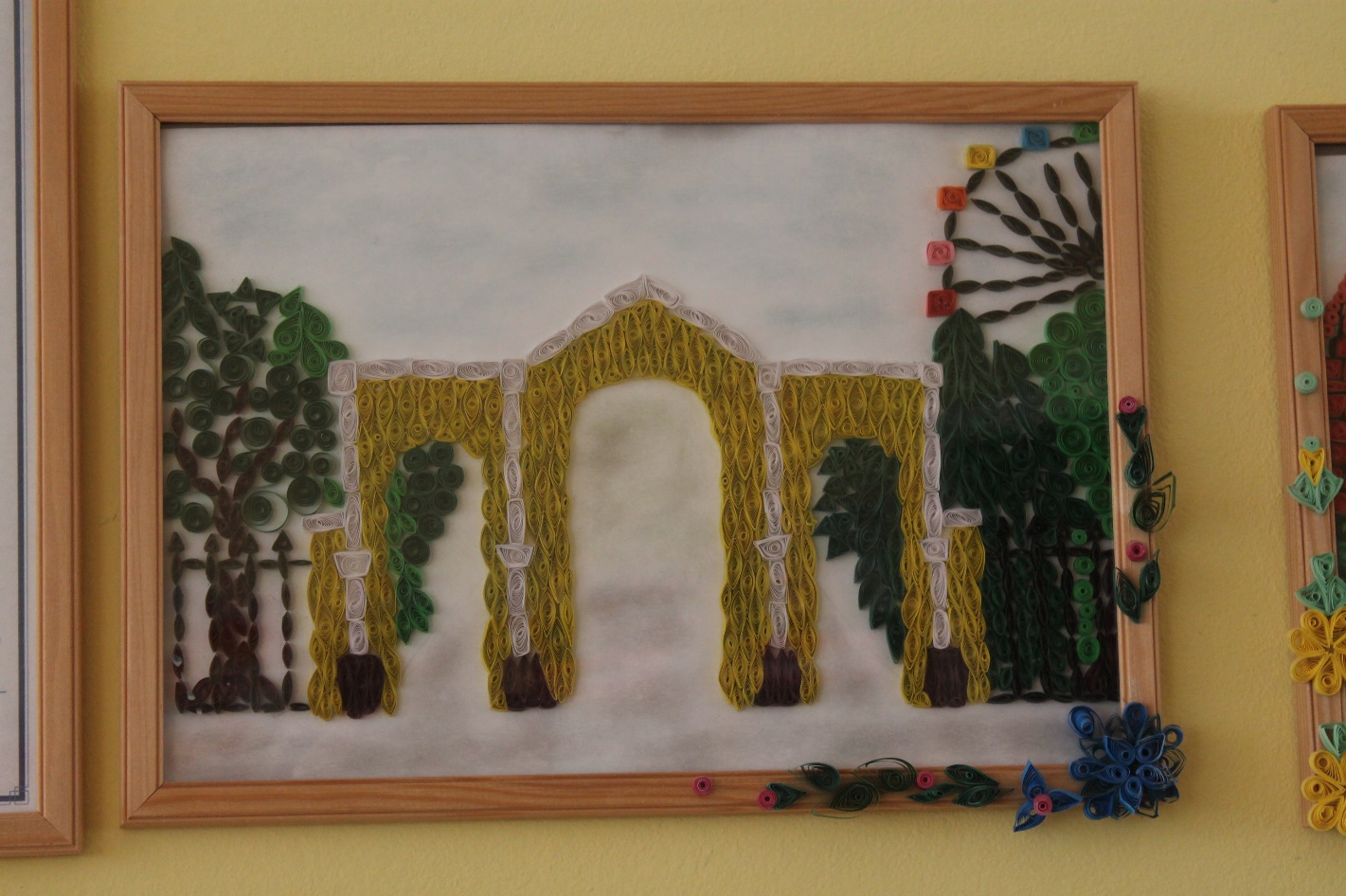 Техника квиллинг
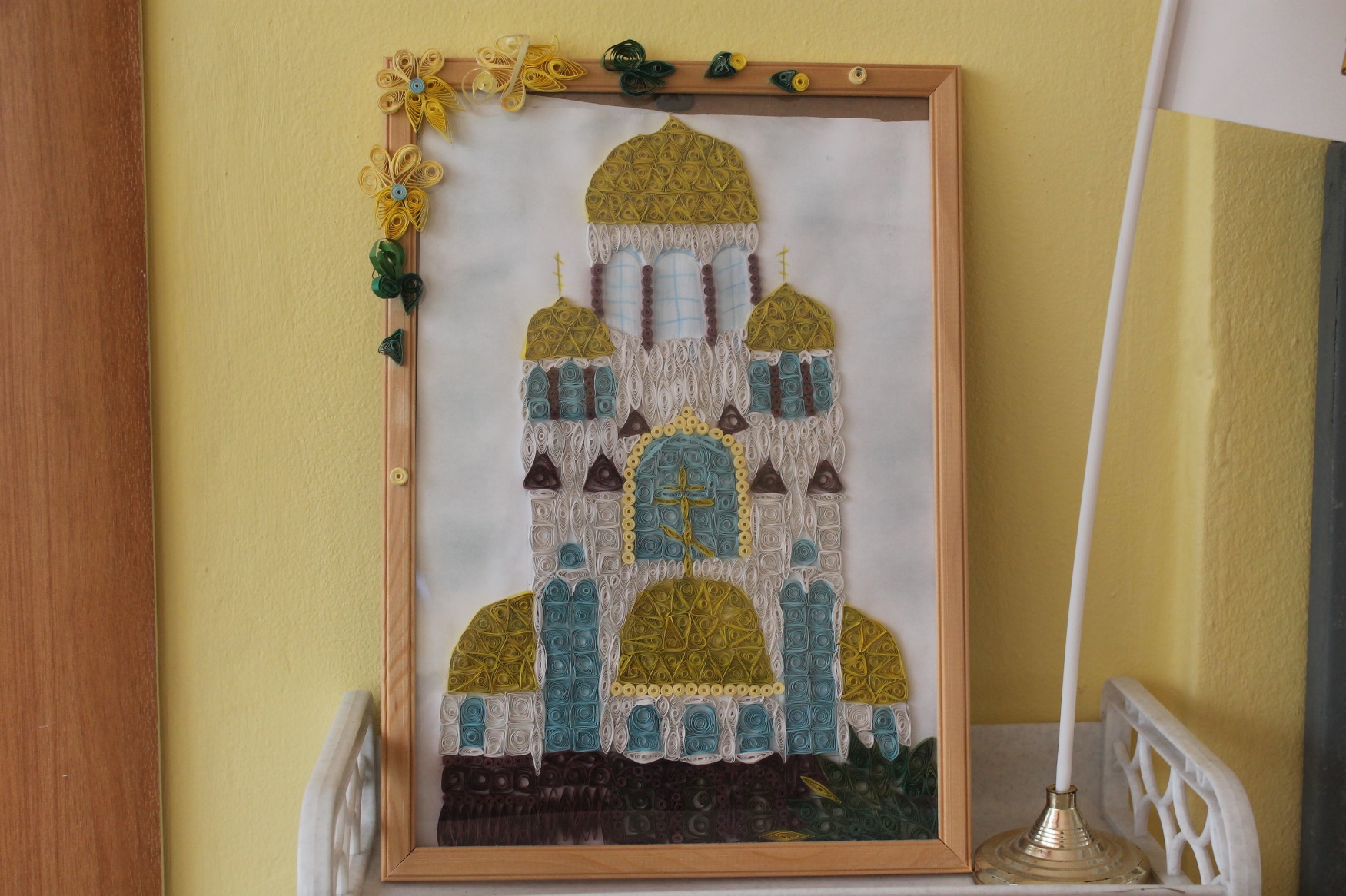 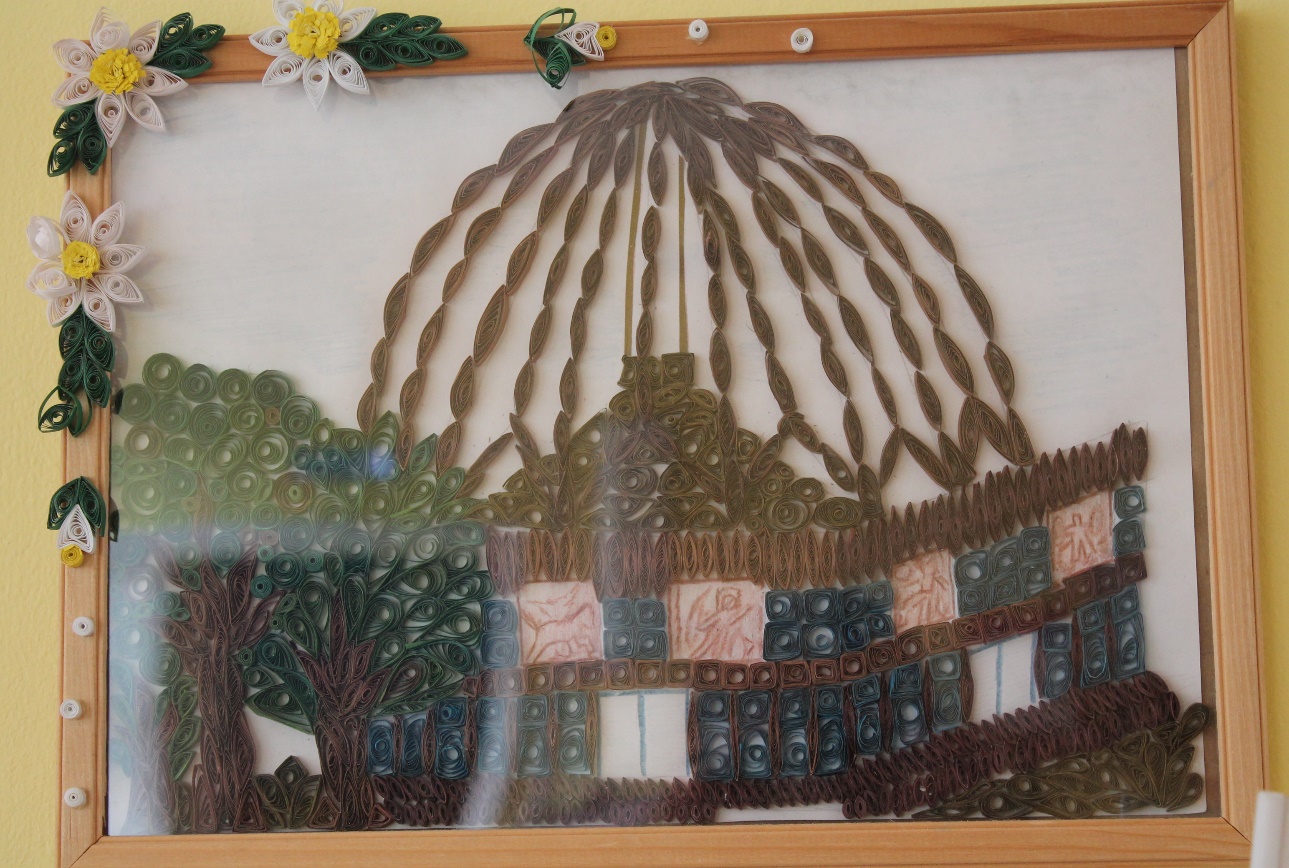 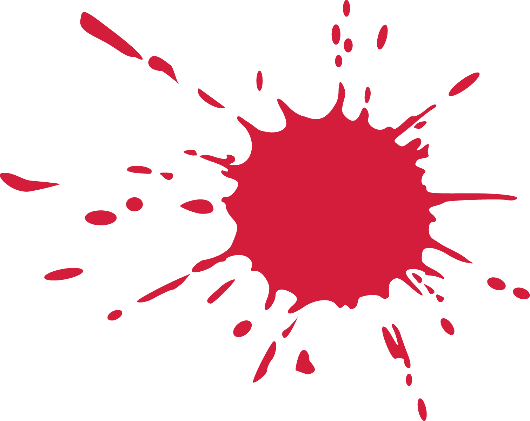 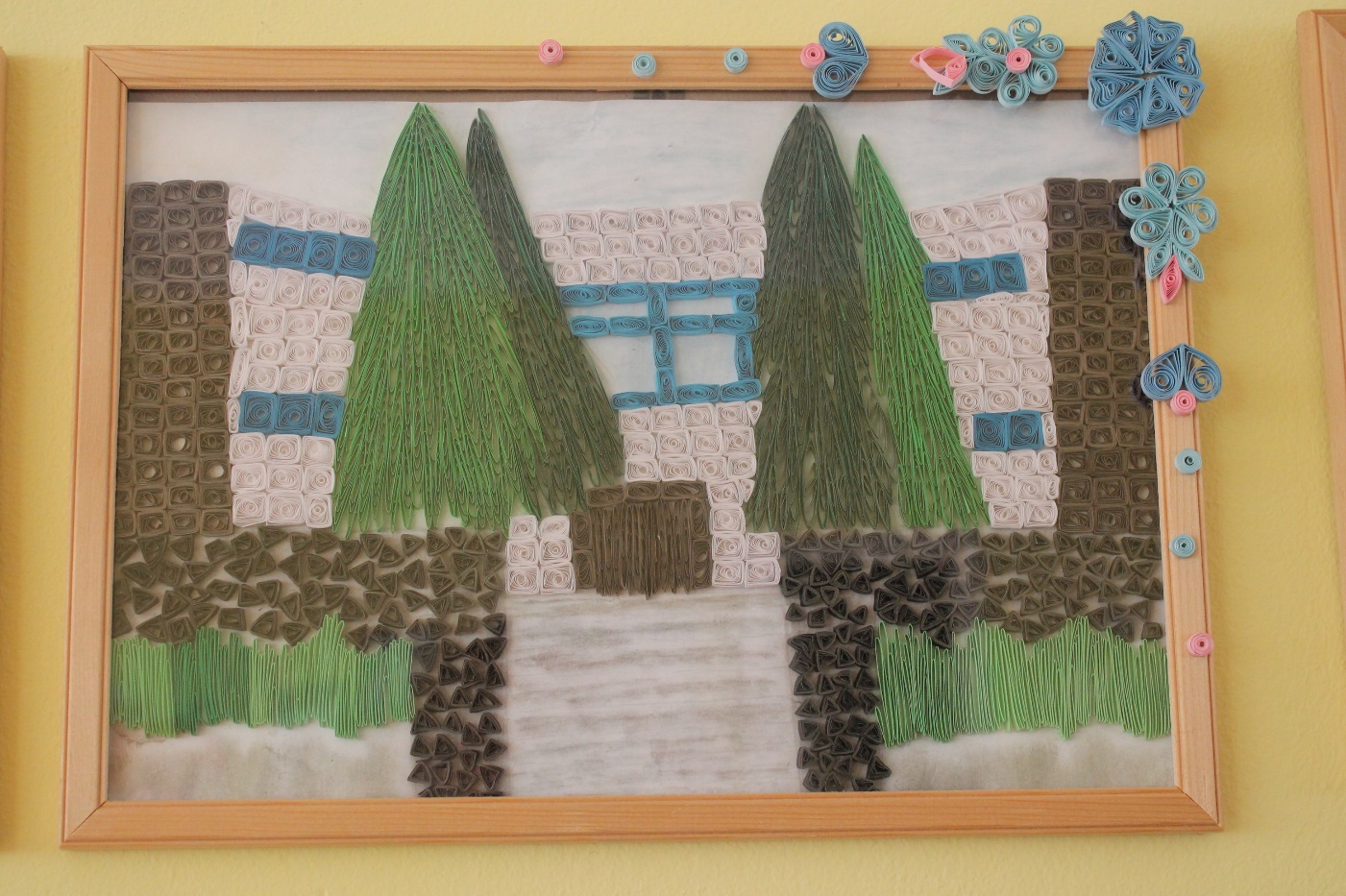 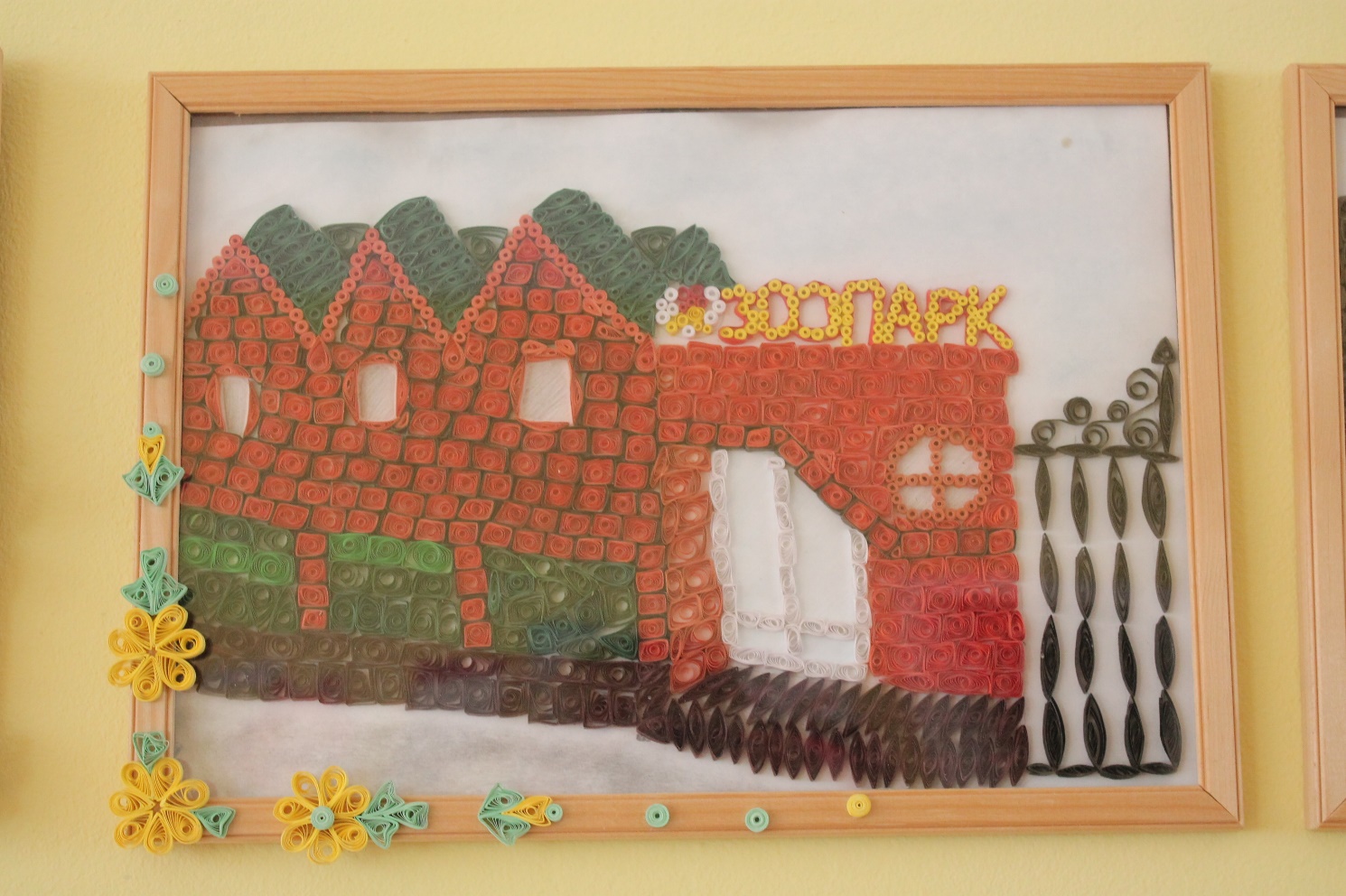 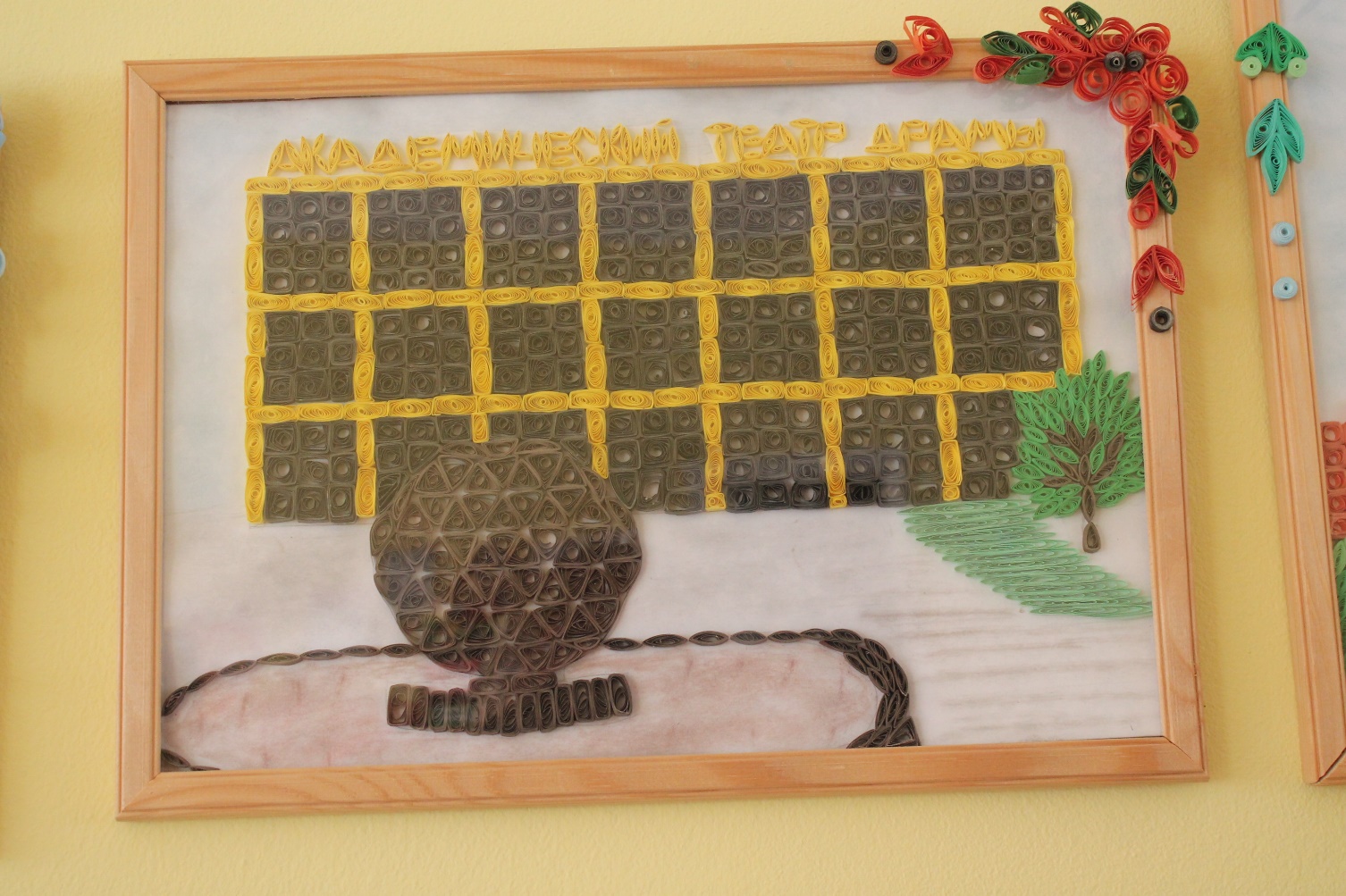 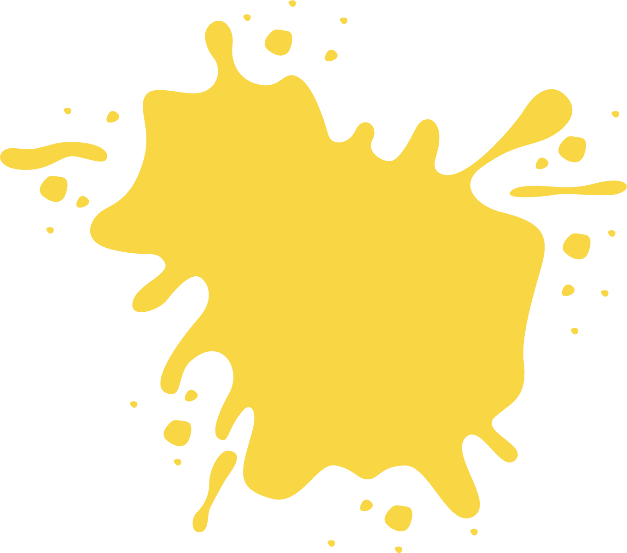